Business Central Introduction  (ERP=Microsoft Dynamics 365 Business Central) Budgets and Financial report basics
Ing.Jaromír Skorkovský,CSc. 
 Masaryk University Brno
Czech Republic
Introduction - supplement to file BC -19
Follow-up PWP with the data on 6715 (or other accounts such as group of accou 8110..8130) base on already specified budget fro year 2024 as well as the budget entries for this G/L account including the two values of the global dimensions SALES and ADM
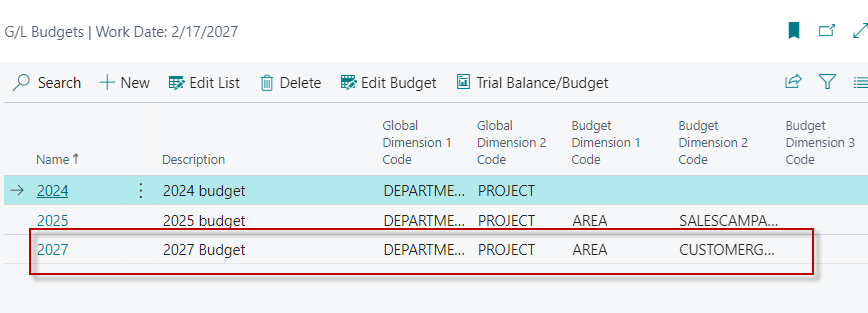 See next slide
G/L Budget setup (for one account only)
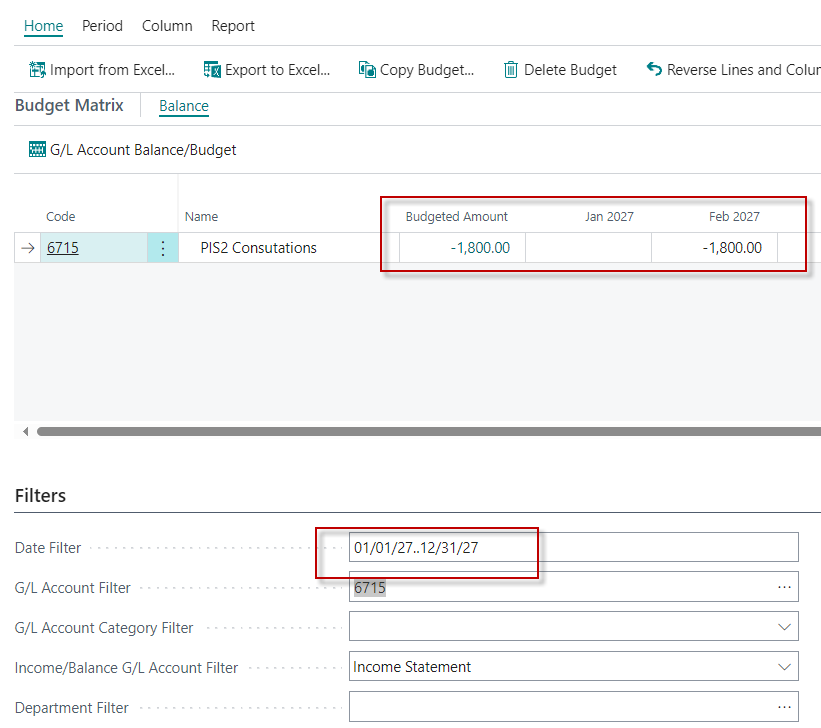 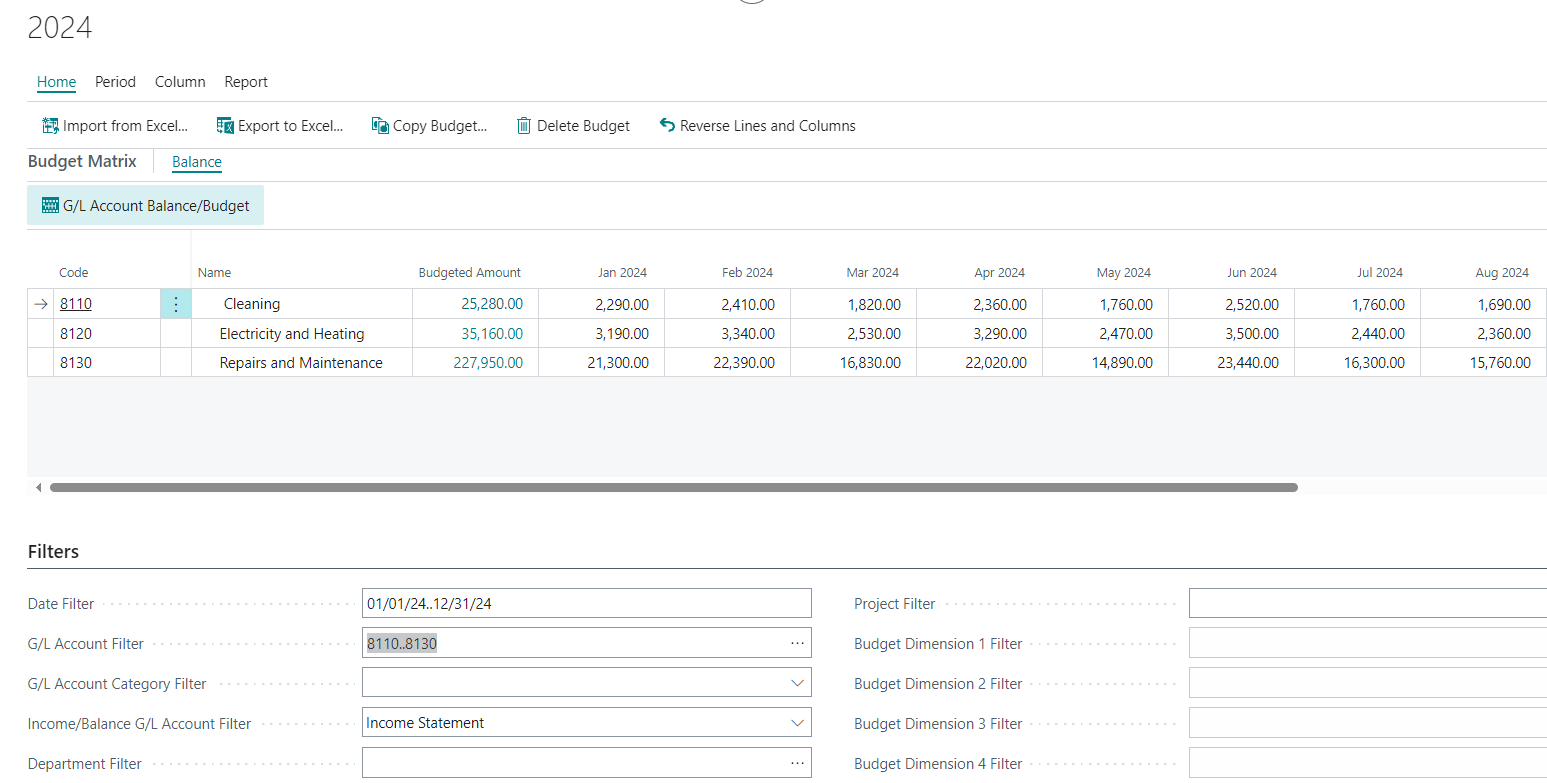 Breakdown of the budgeted amount on one account
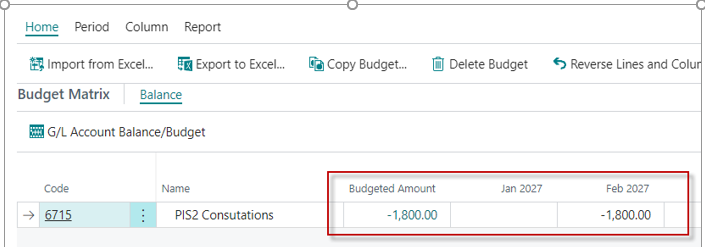 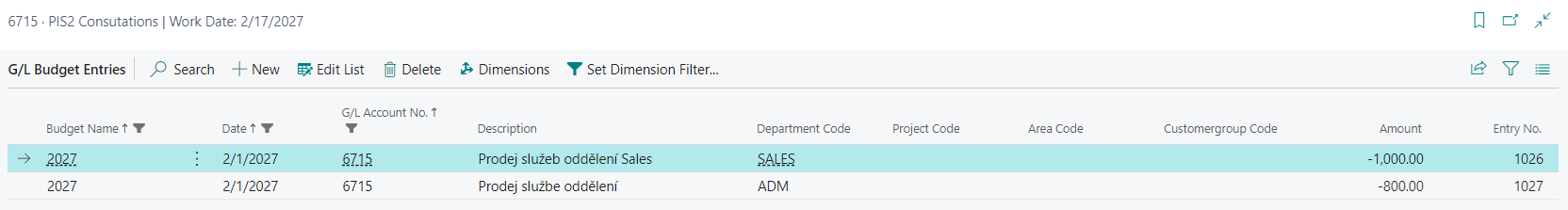 Breakdown of the budgeted amount on accounts 8110..8130 (chosen month =JUIN 2024)
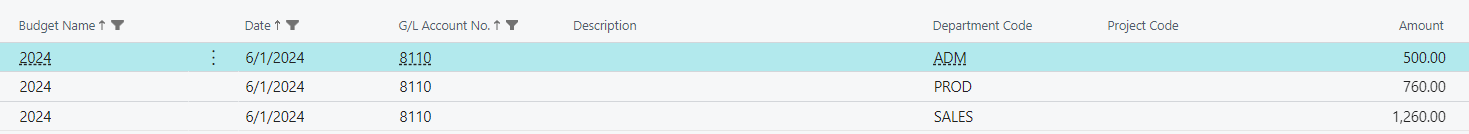 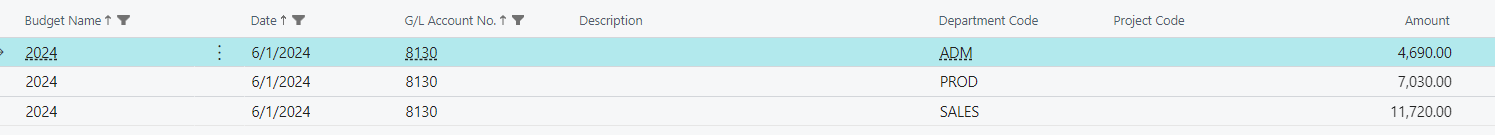 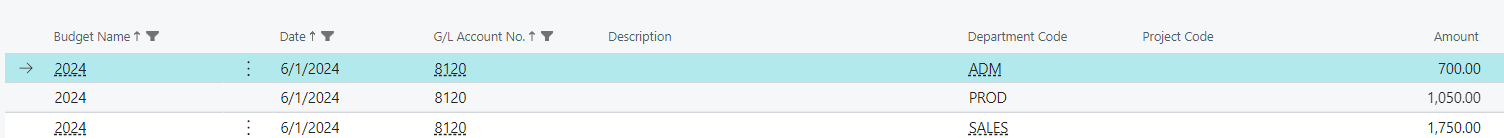 G/L Entries created by use of Sales order for chosen dimensions values (two sales lines)
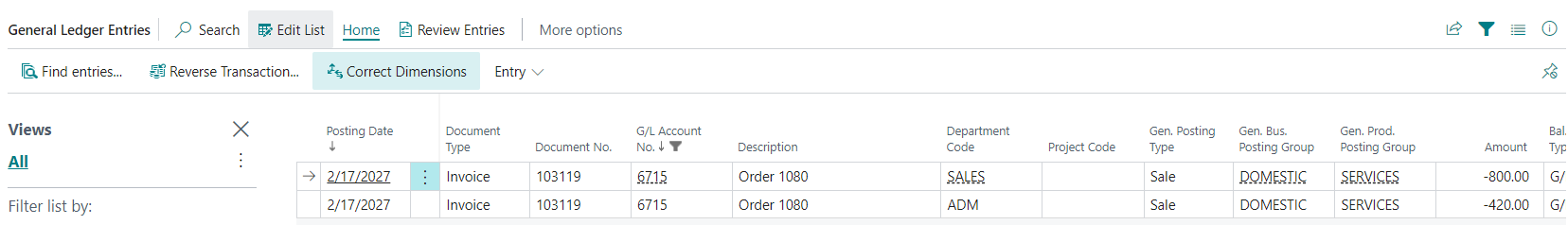 The chosen values of the Department dimension were assigned to each sales order line before its posting.
The first line was marked with the SALES value and the second with the ADM value
Financial report creation 1 (one account only)
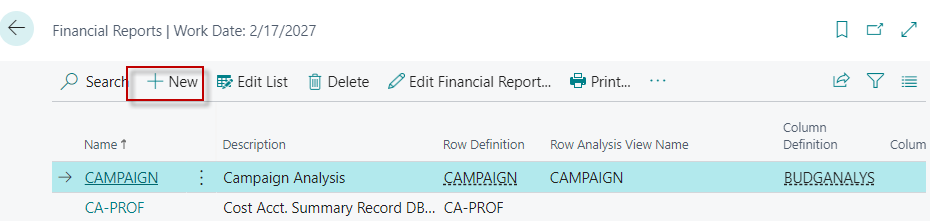 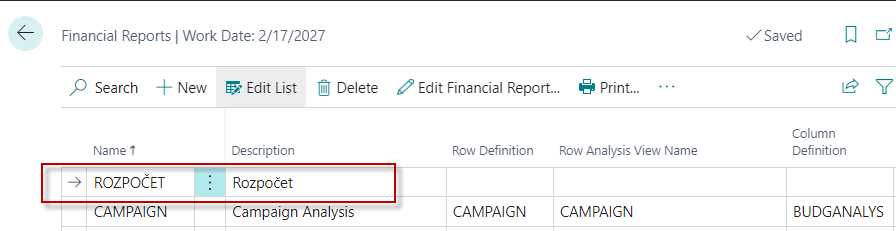 Rozpočet  is the Czech name for the generated financial report (budget).
Financial report creation 2
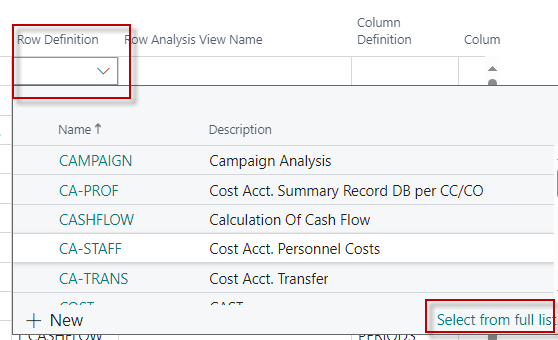 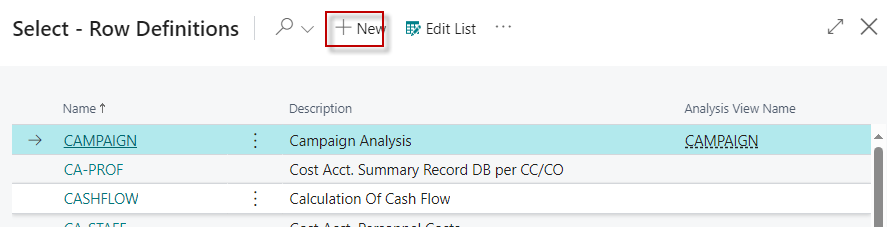 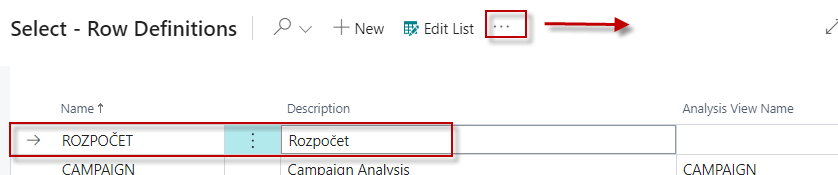 Financial report creation 3
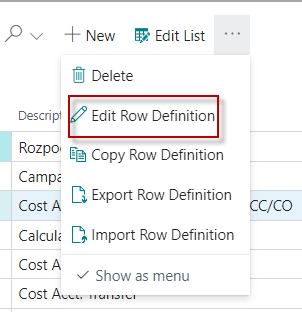 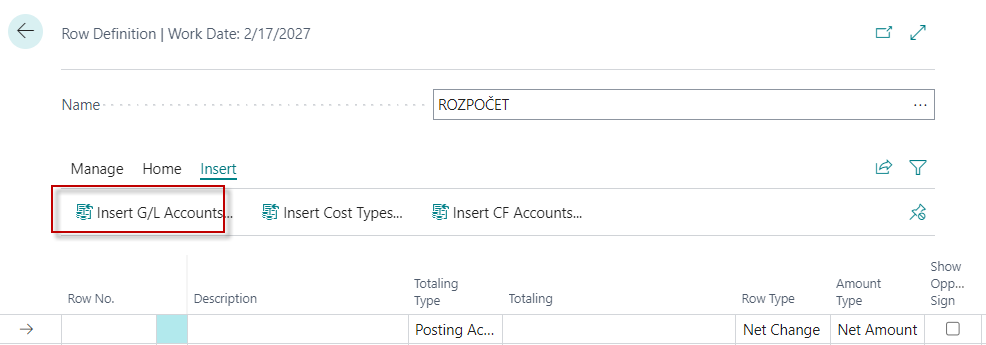 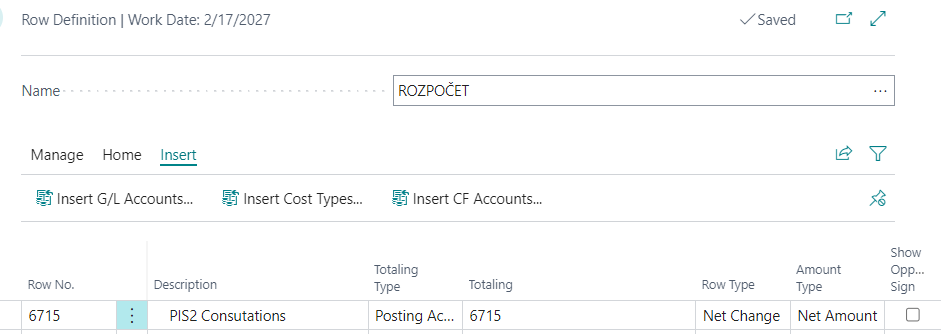 Financial report creation 4
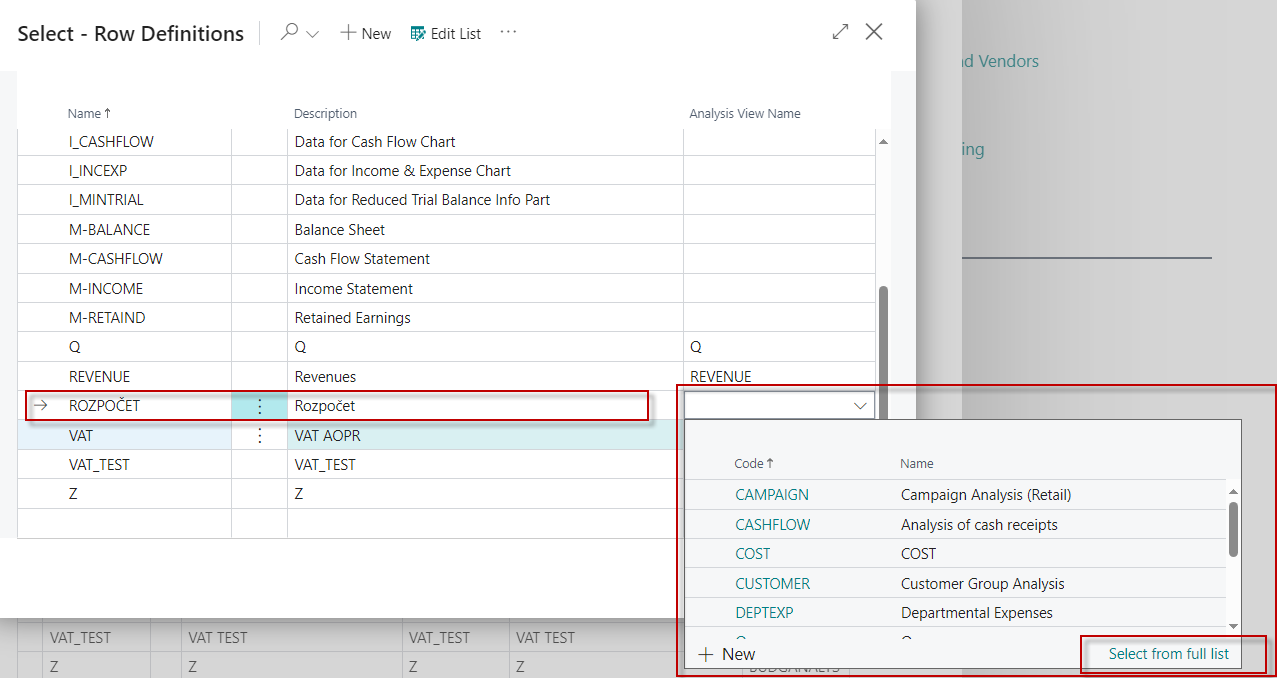 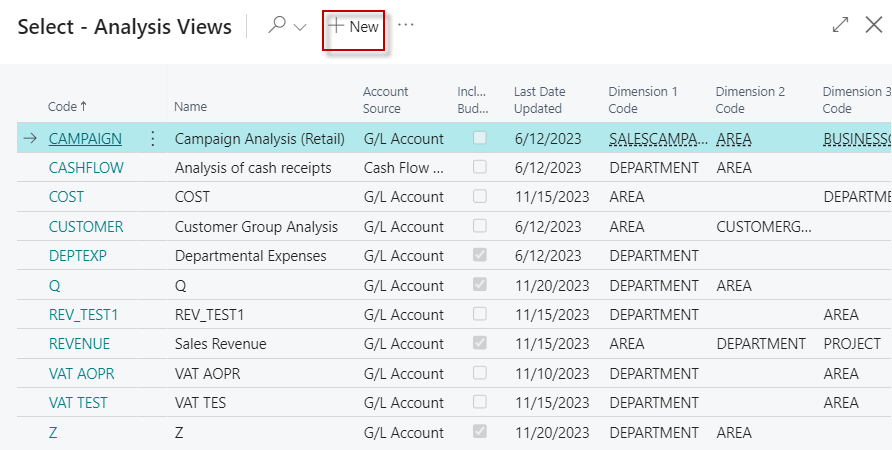 Financial report creation 5
Rozpočet  is the Czech name for the generated financial report (budget).
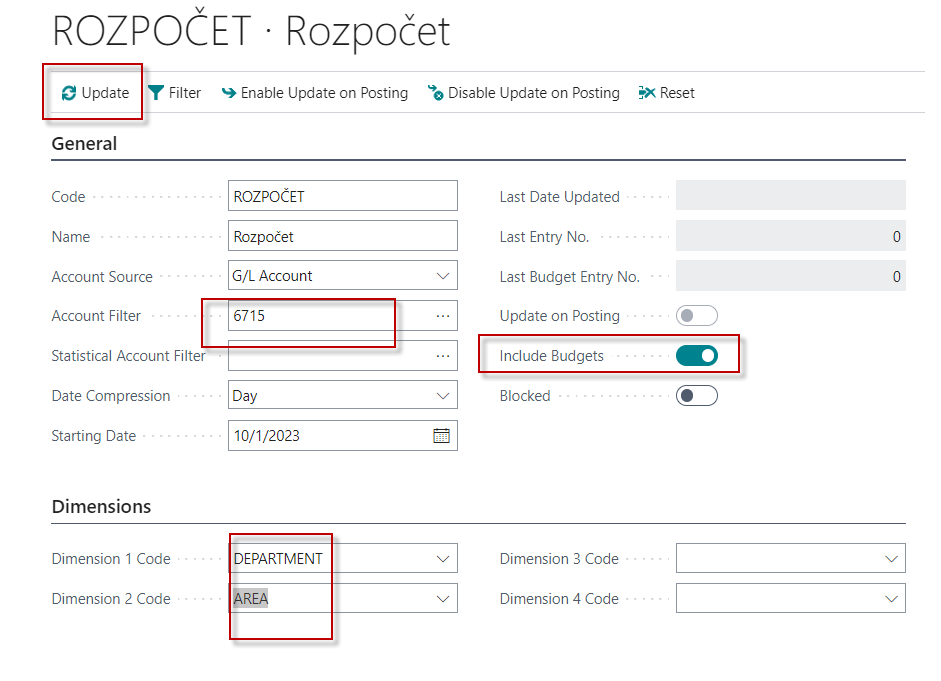 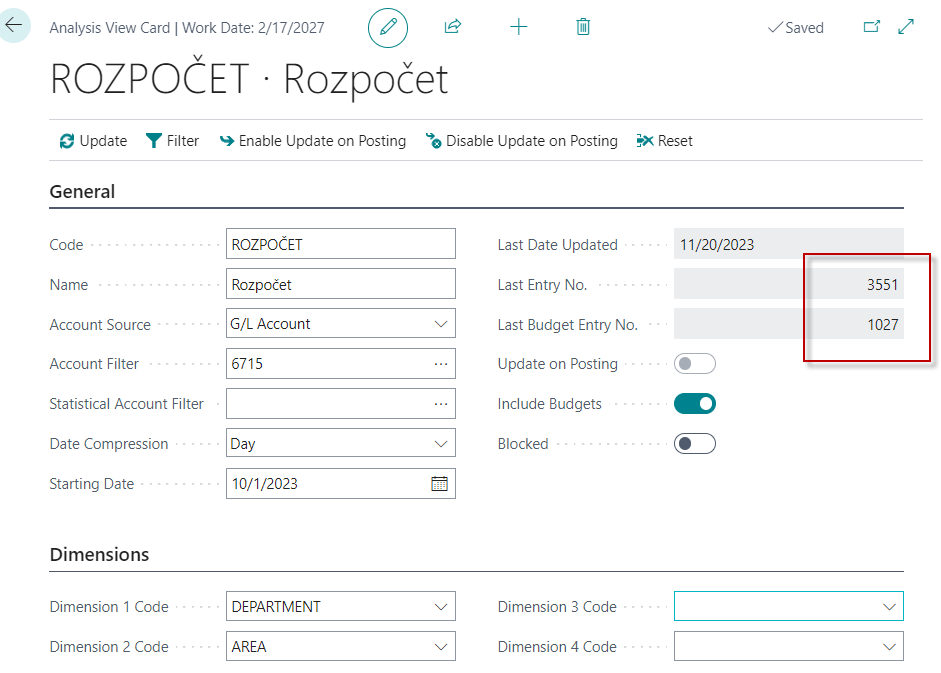 Before update
After  update
Financial report creation 6
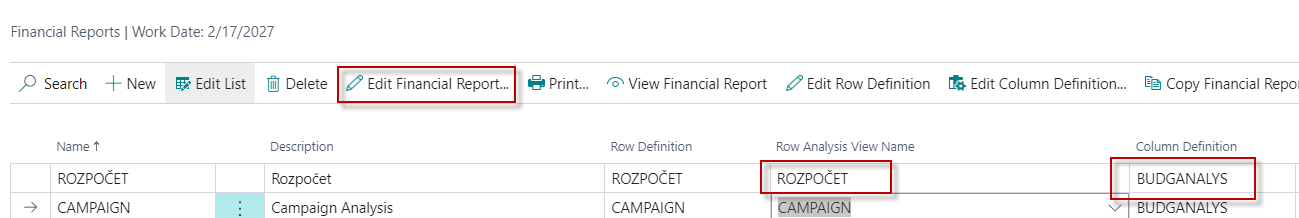 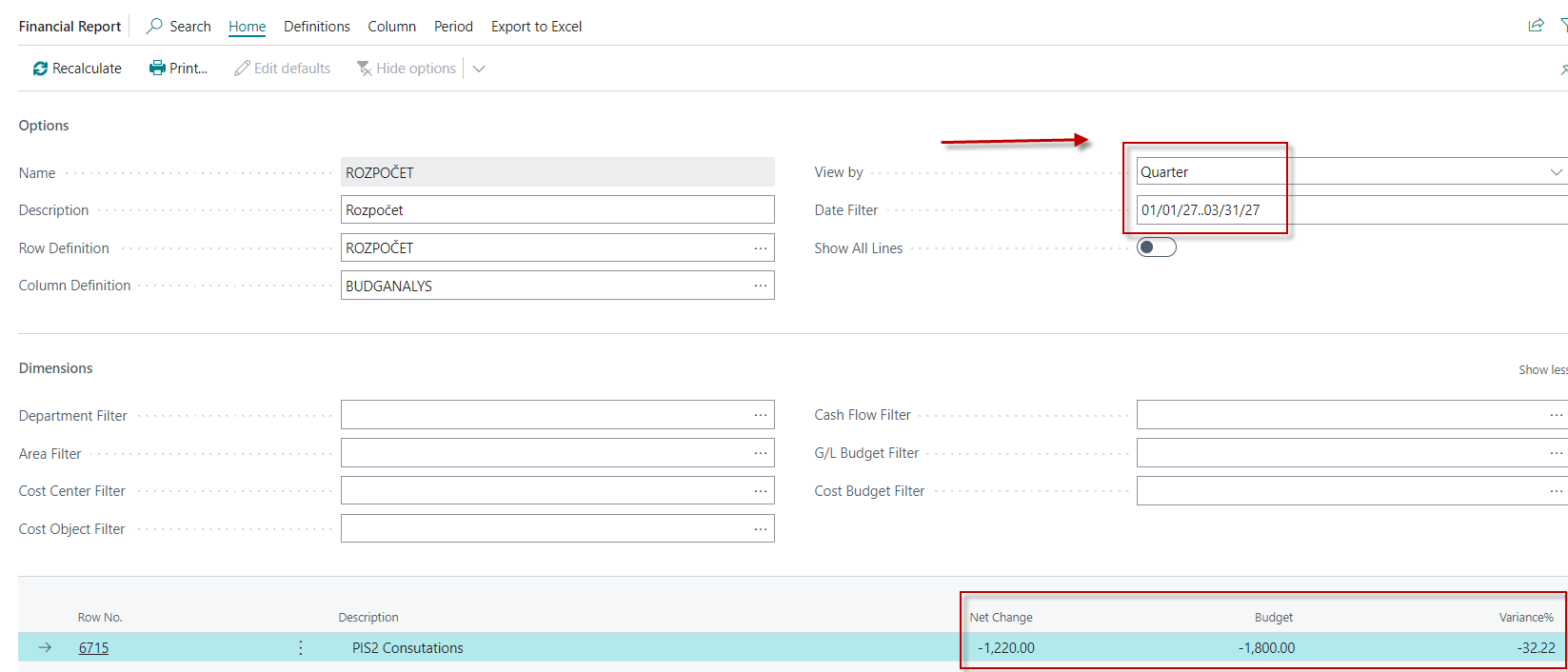 We need to change the time scale 
of View by Quarter
Financial report creation 7 – with filter based on dimension values (here SALES)
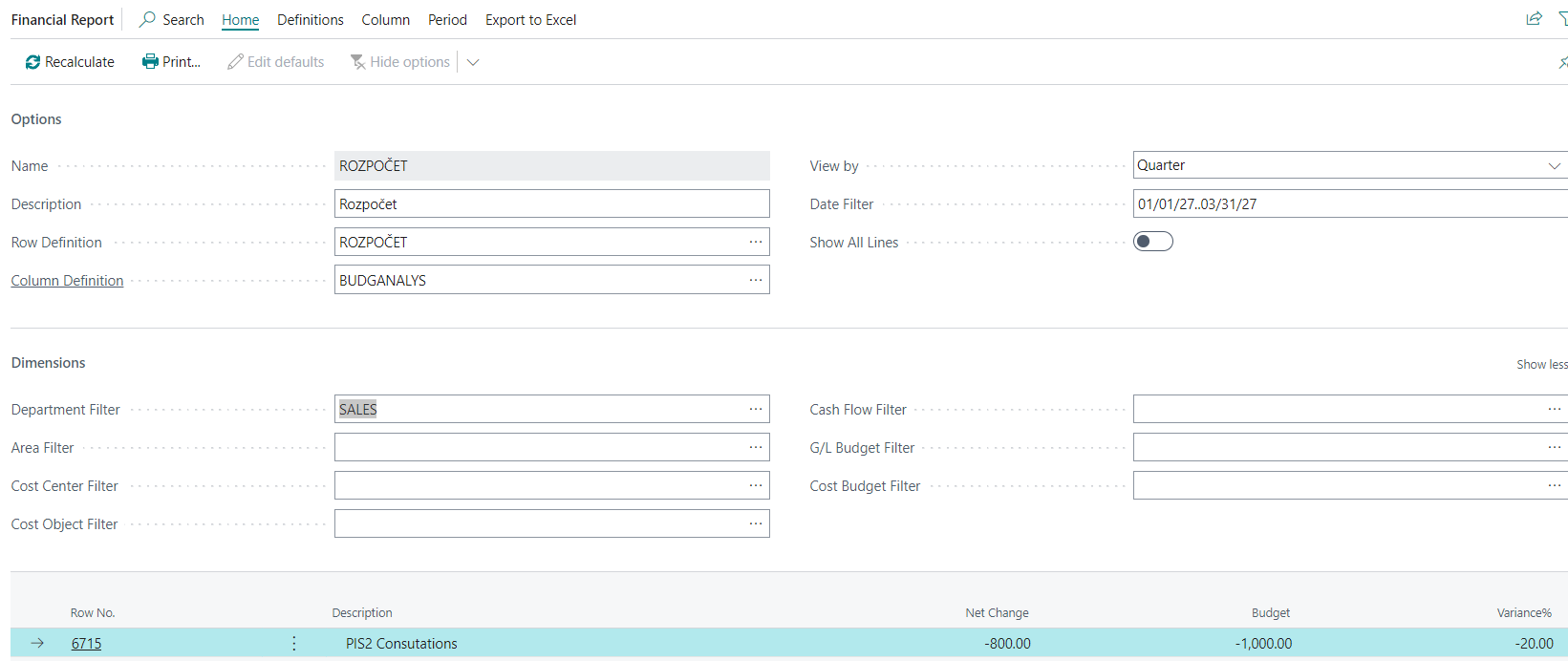 Rows for accounts 8110..8130
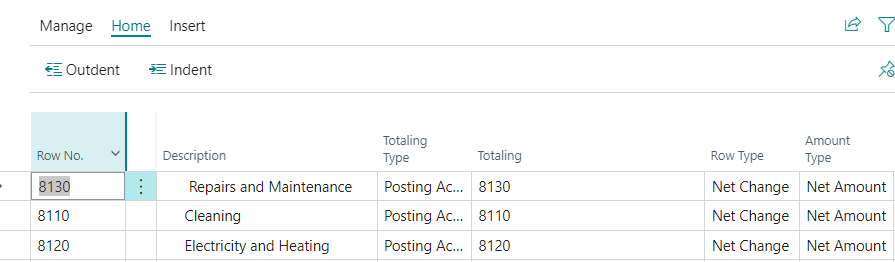 View for accounts 8110..8130
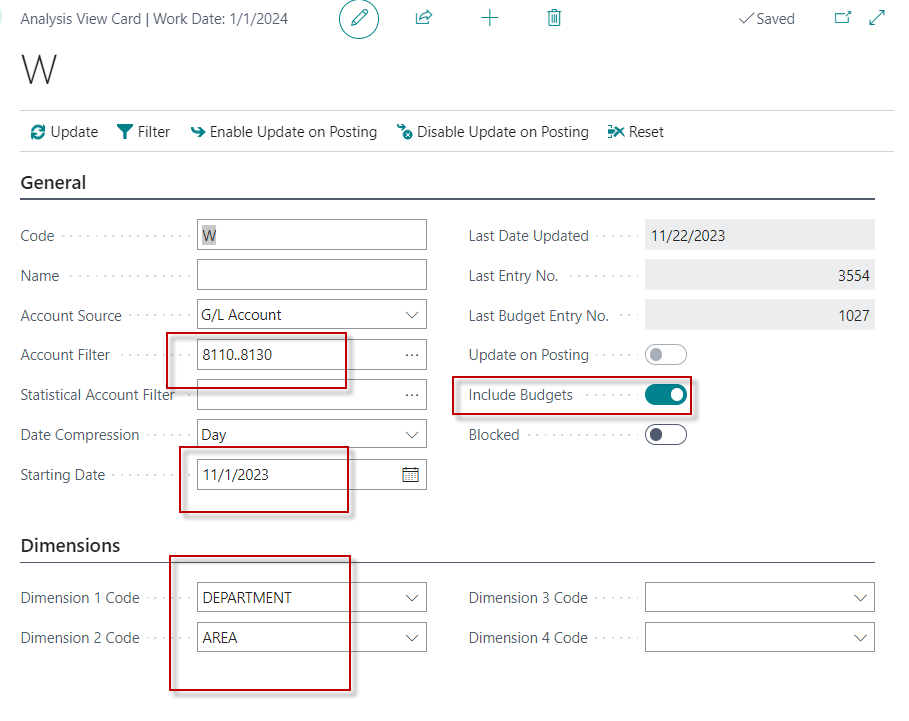 Financial report for account 8110.8130
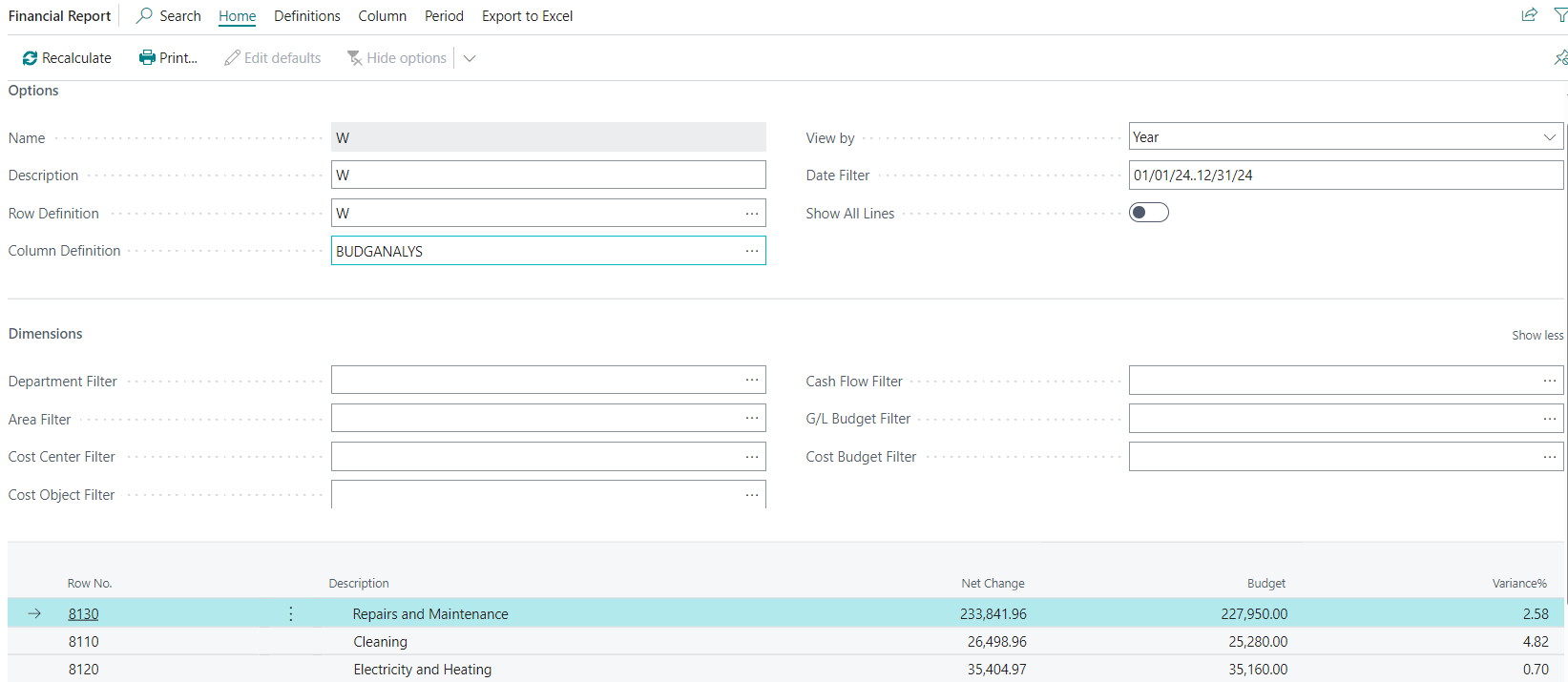 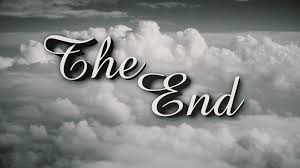